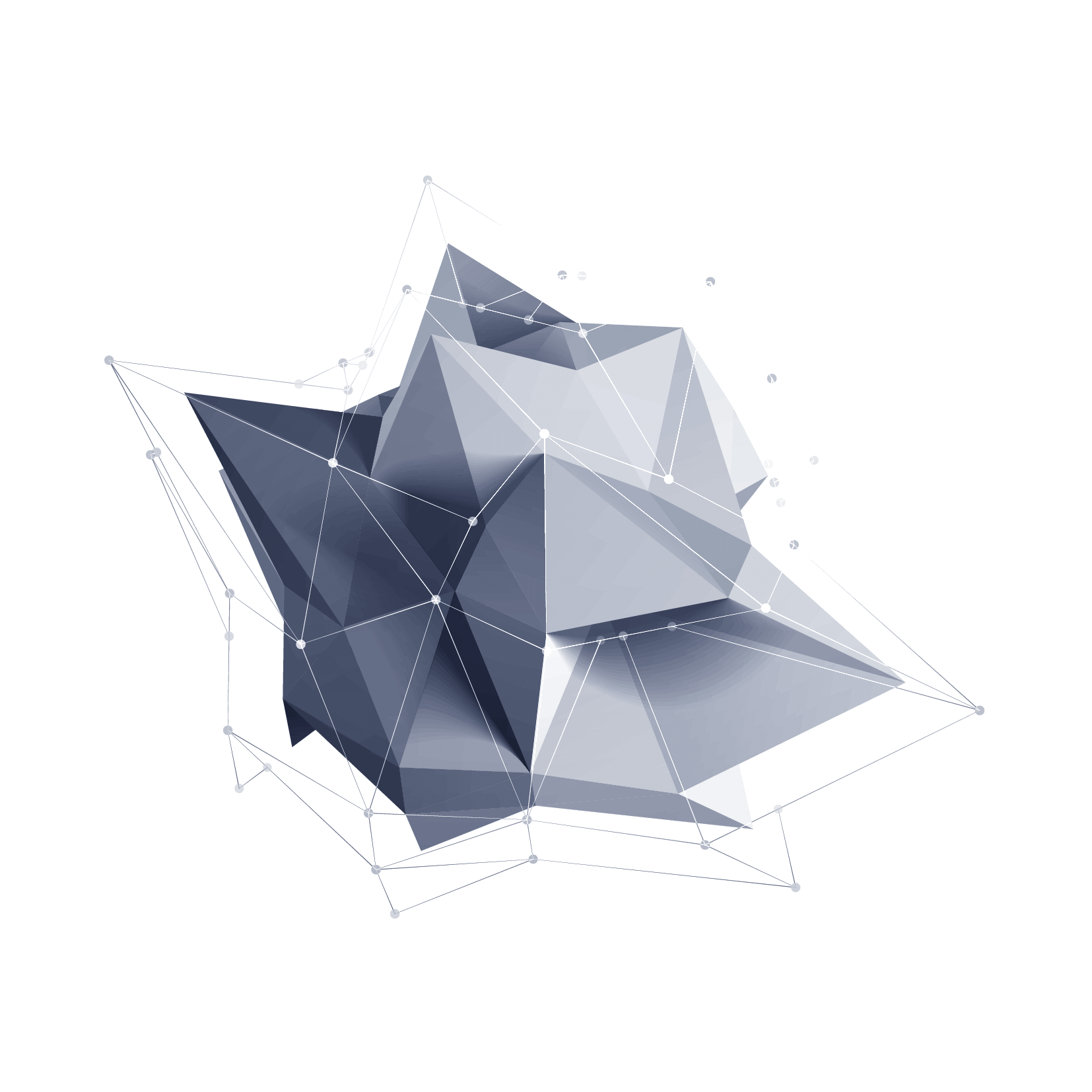 2022 WebGL中级课程
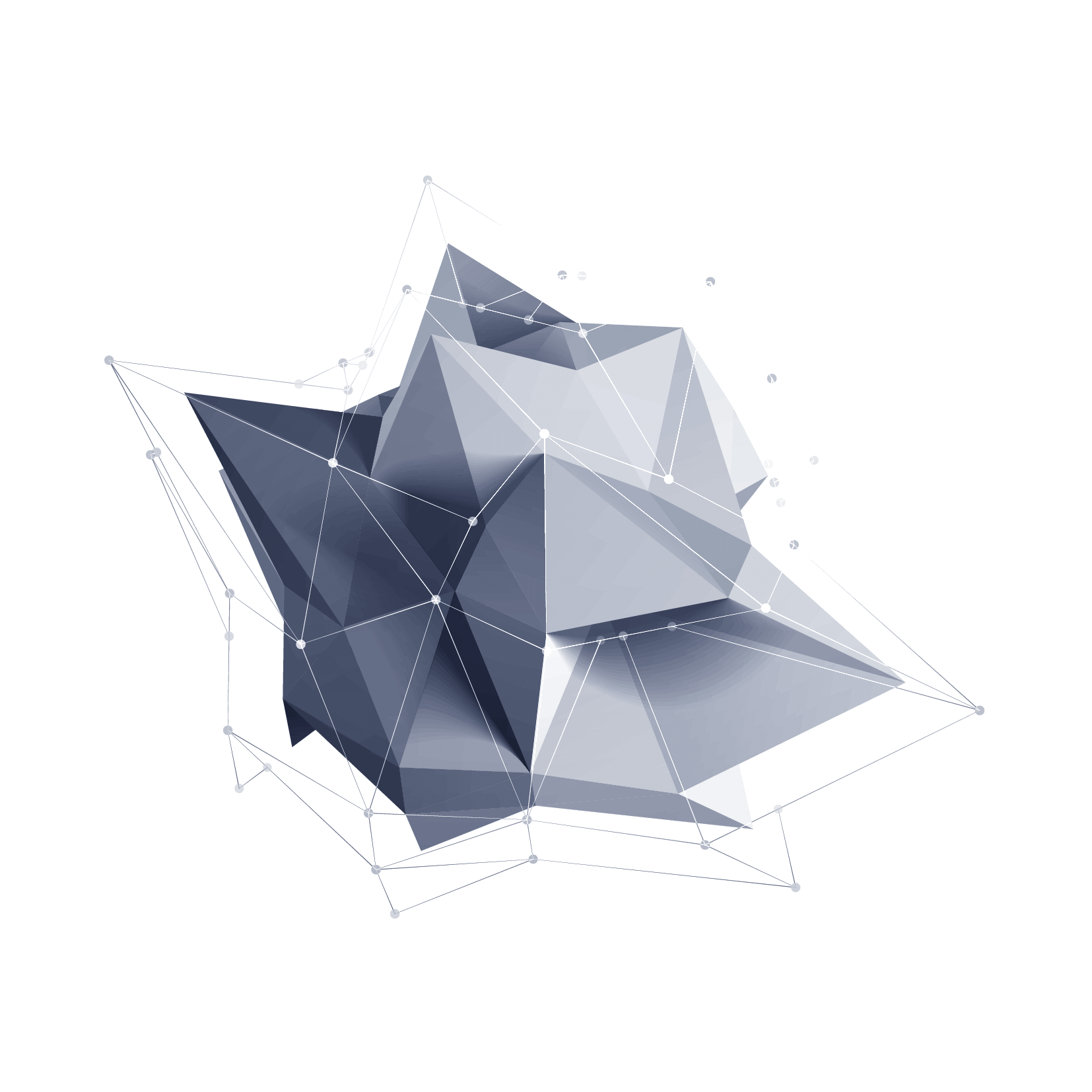 环境光
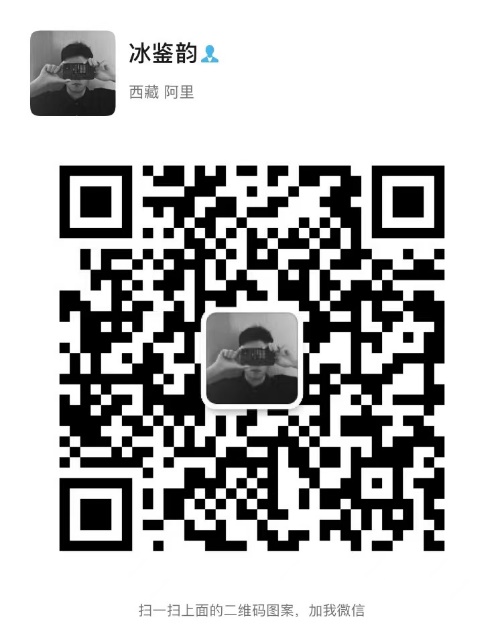 讲解人：冰老师
讲解时间：2022.06.22
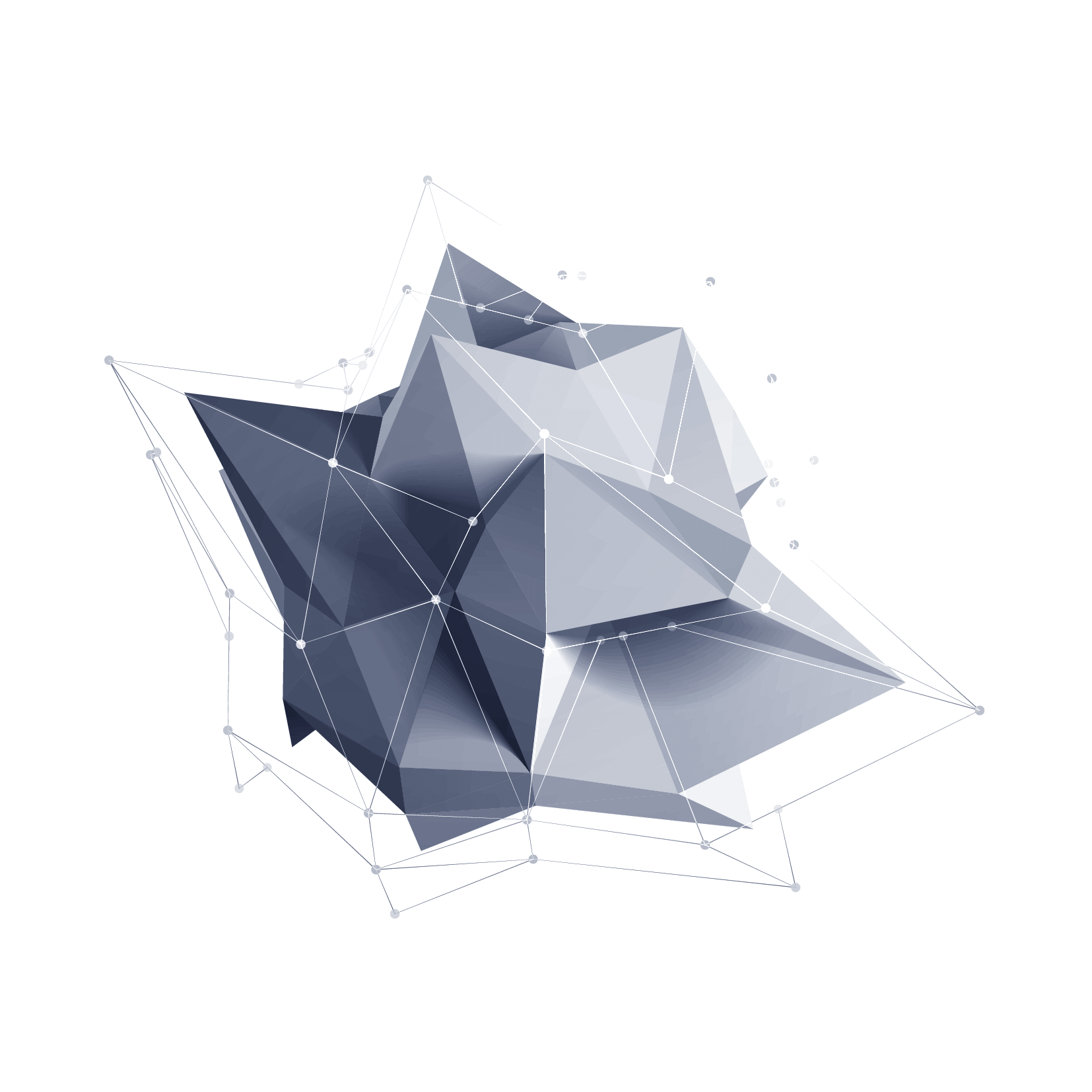 CONTENTS
目录
03
01
02
课程目录介绍
前言
理论基础
BUSINESS PLAN
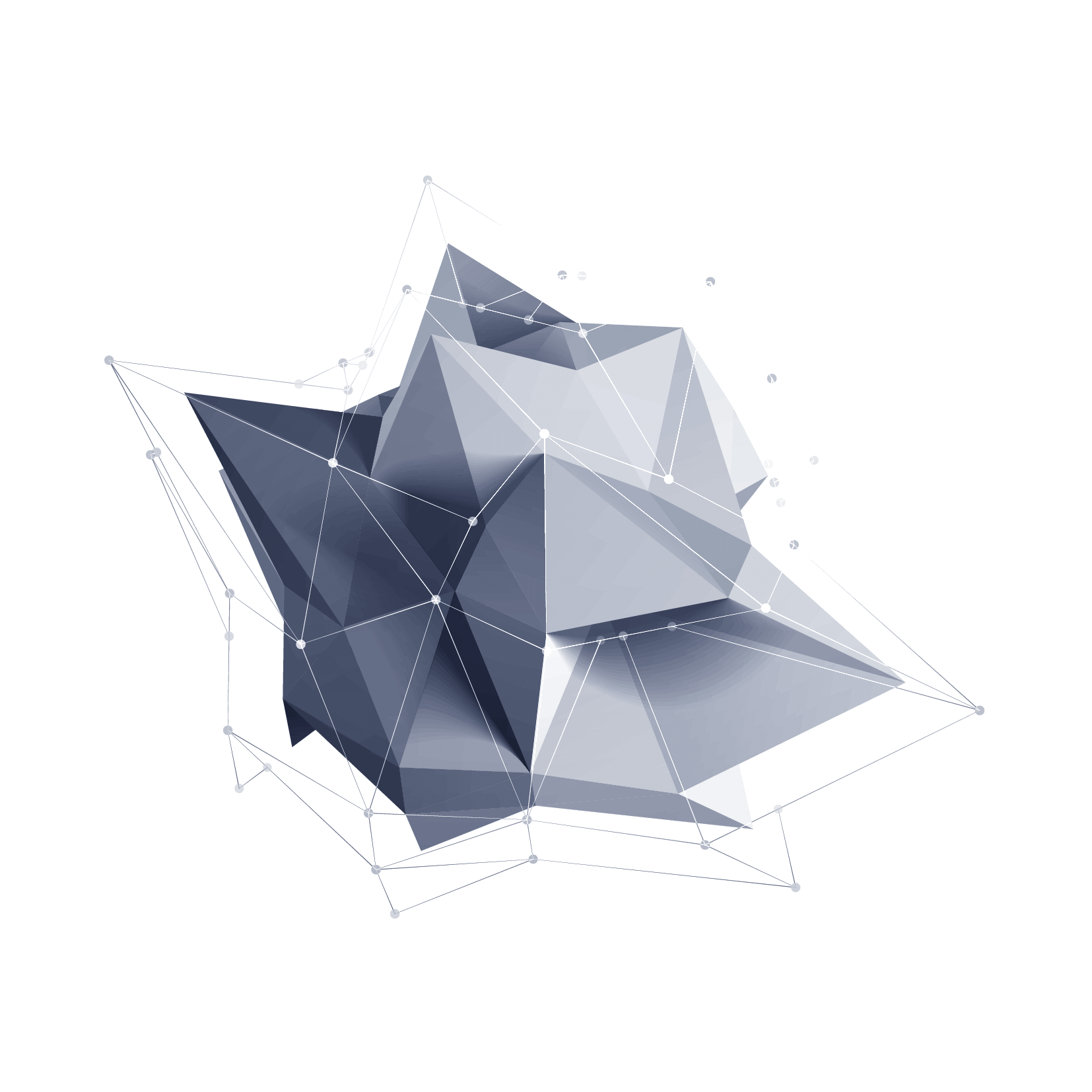 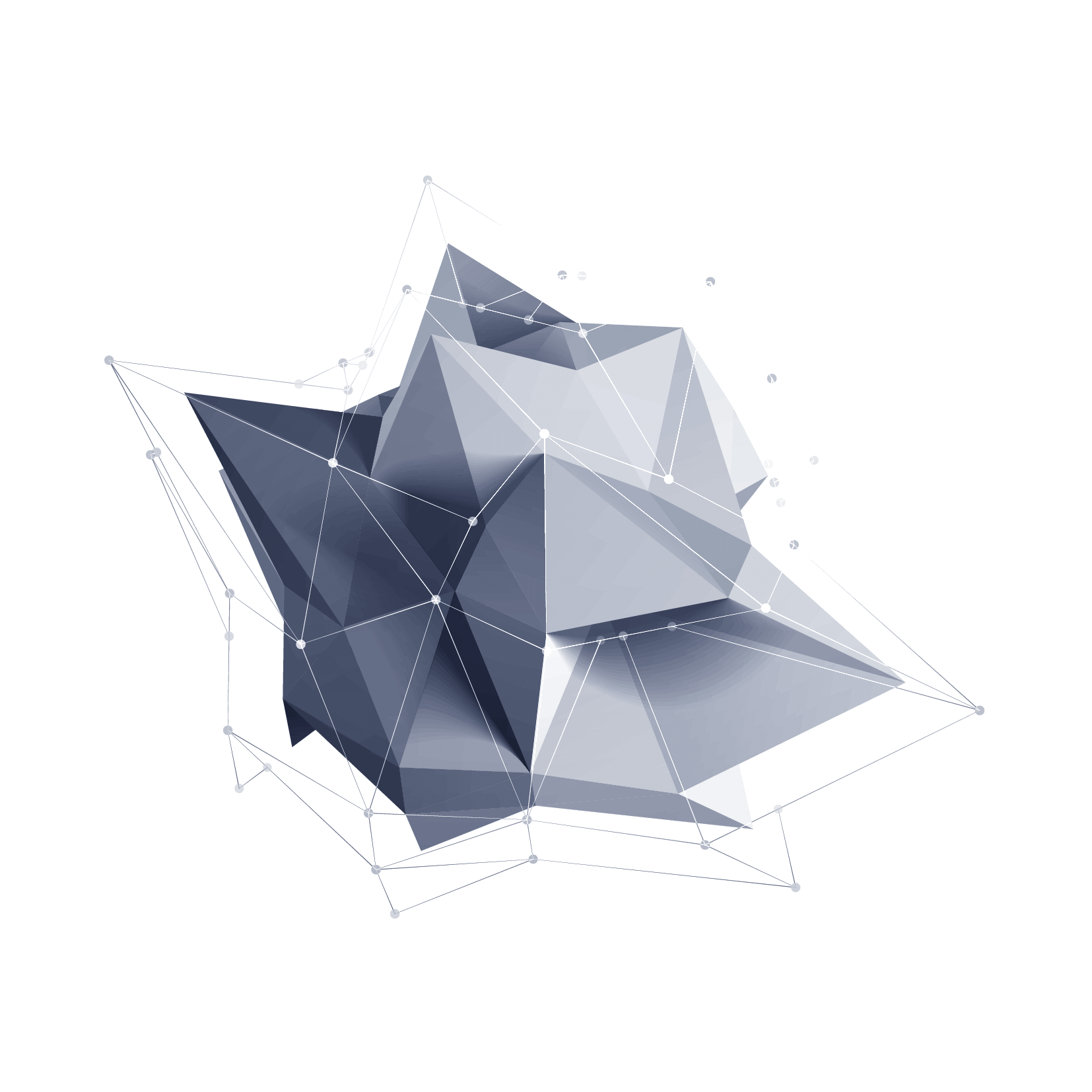 2
PART ONE
基础理论
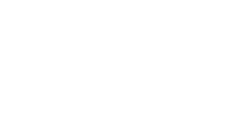 环境光
环境光：指那些经光源（点光源或者平行光源）发出后，被墙壁等物体多次反射，然后照射到物体表面上的光。环境光从各个角度照射物体，其强度都是一致的。环境光不需要指定位置和方向，只需要指定颜色即可。
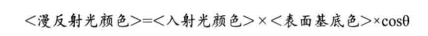 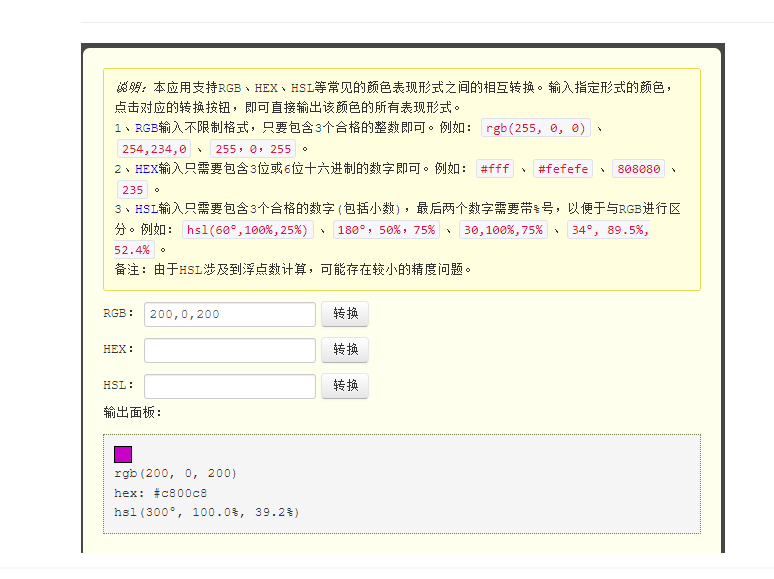 http://tools.jb51.net/color/rgb_hex_hsl
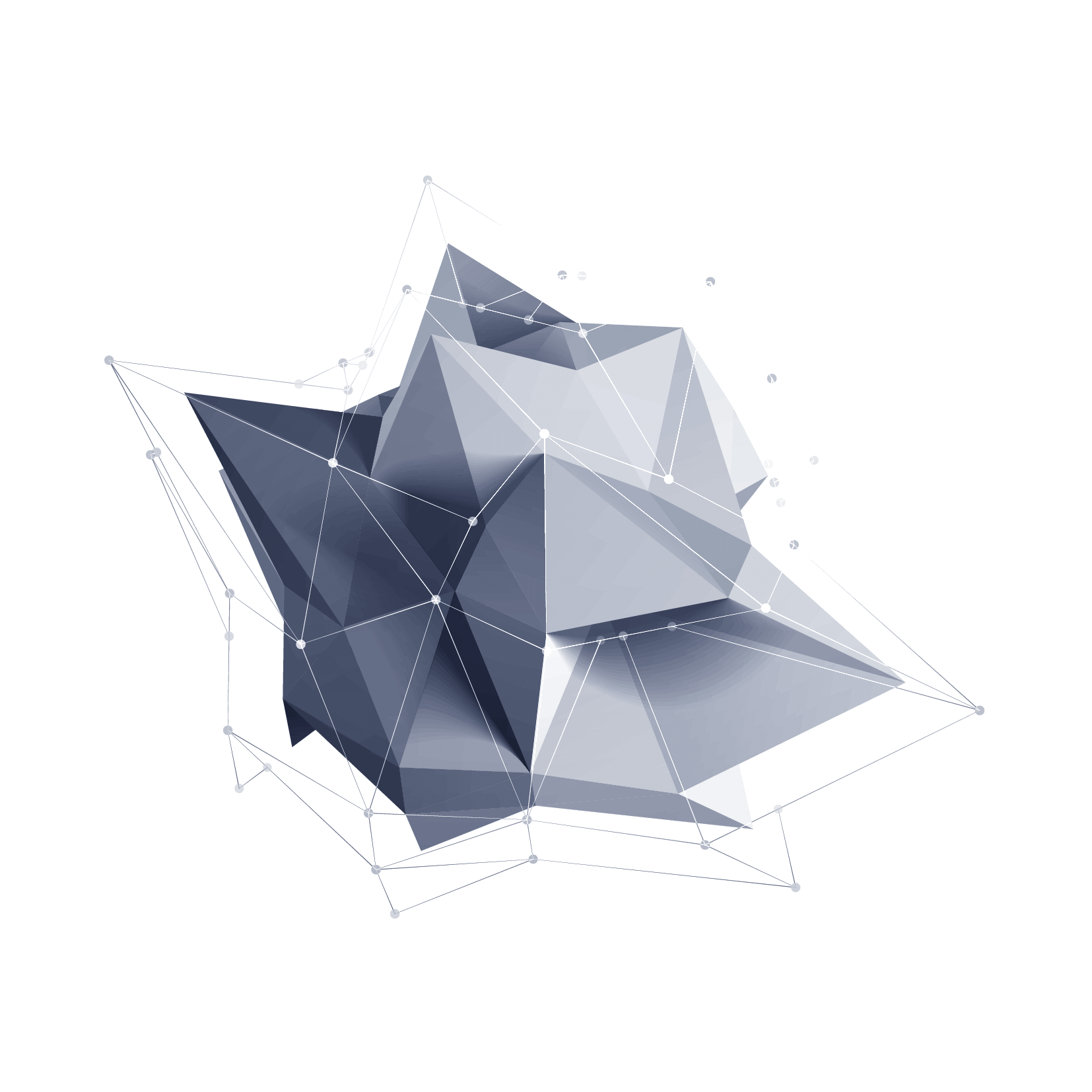 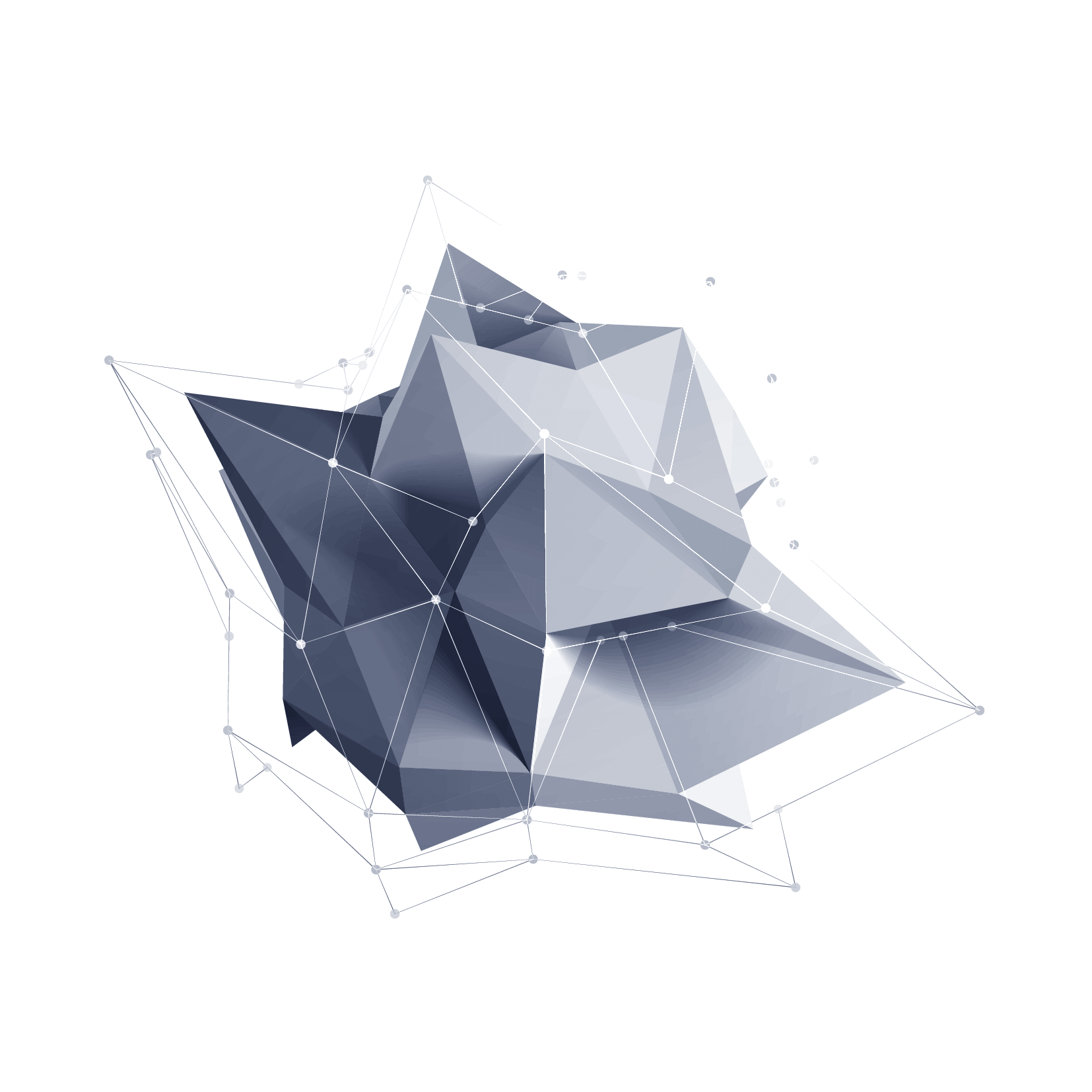 谢谢观看
THANK YOU